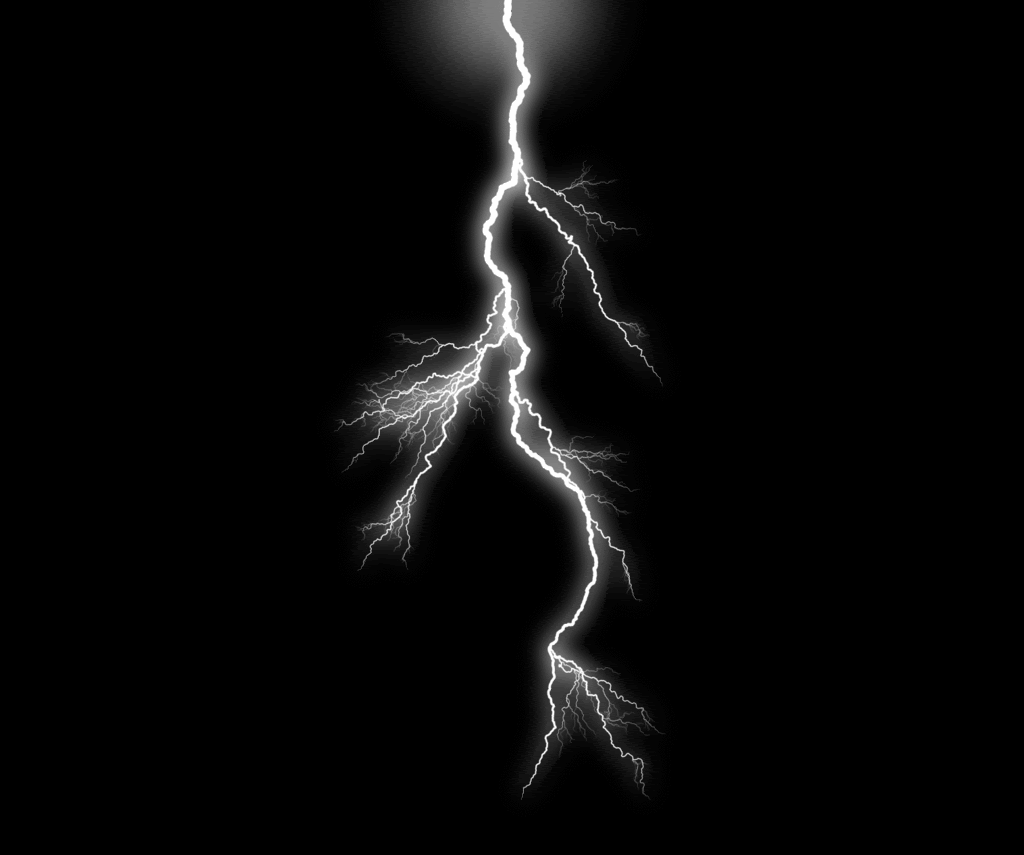 Why Media Preservation Can’t Wait
The Gathering Storm
Mike Casey
Director of Technical Operations
Media Digitization and Preservation Initiative
Indiana University 
 May 15, 2014

Website: http://www.mdpi.iu.edu
Blog: http://mediapreservation.wordpress.com/

Slide design by Mike Lee
Once Upon A Time . . .
Flickr @garry
The King & Queen of Media
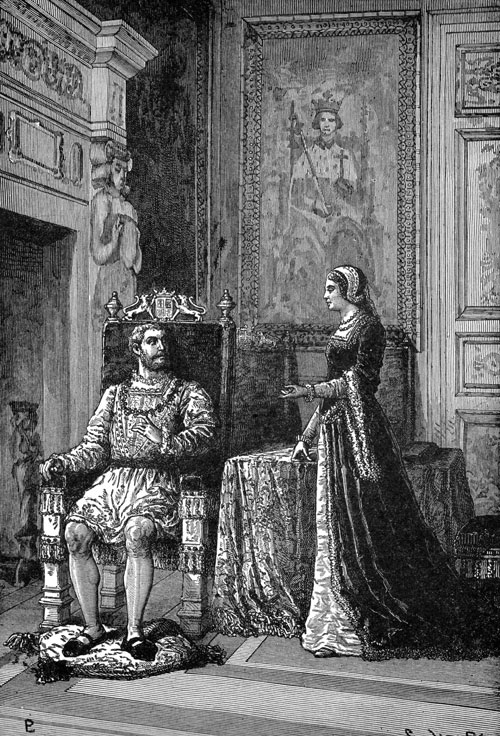 Flickr @garry
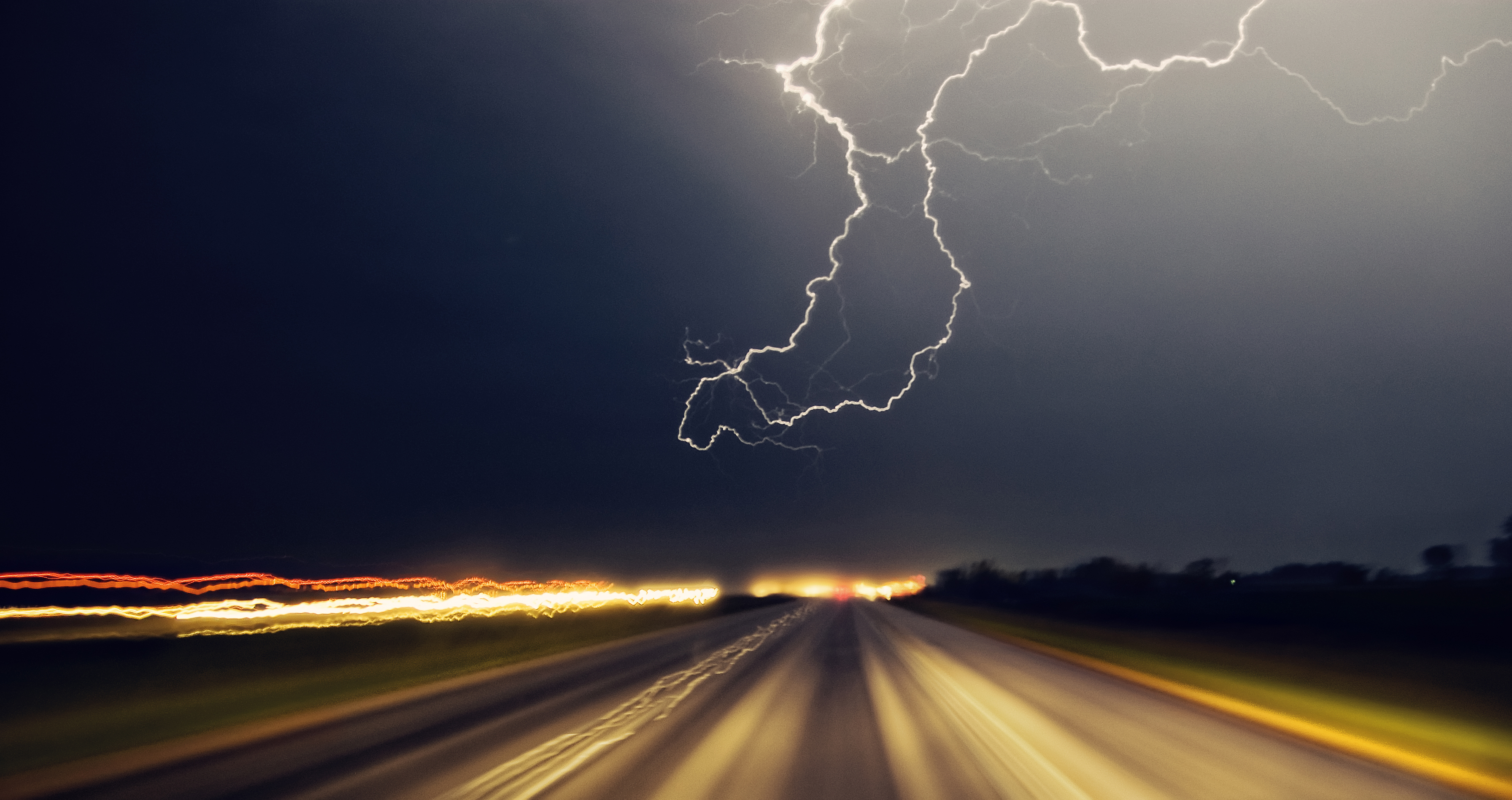 “…it is alarming to realize that nearly all recorded sound is in peril of disappearing or becoming inaccessible within a few generations.”	

          --National Recording Preservation Board in 
          “Capturing Analog Sound”
Creative Commons: Flickr @james_clear
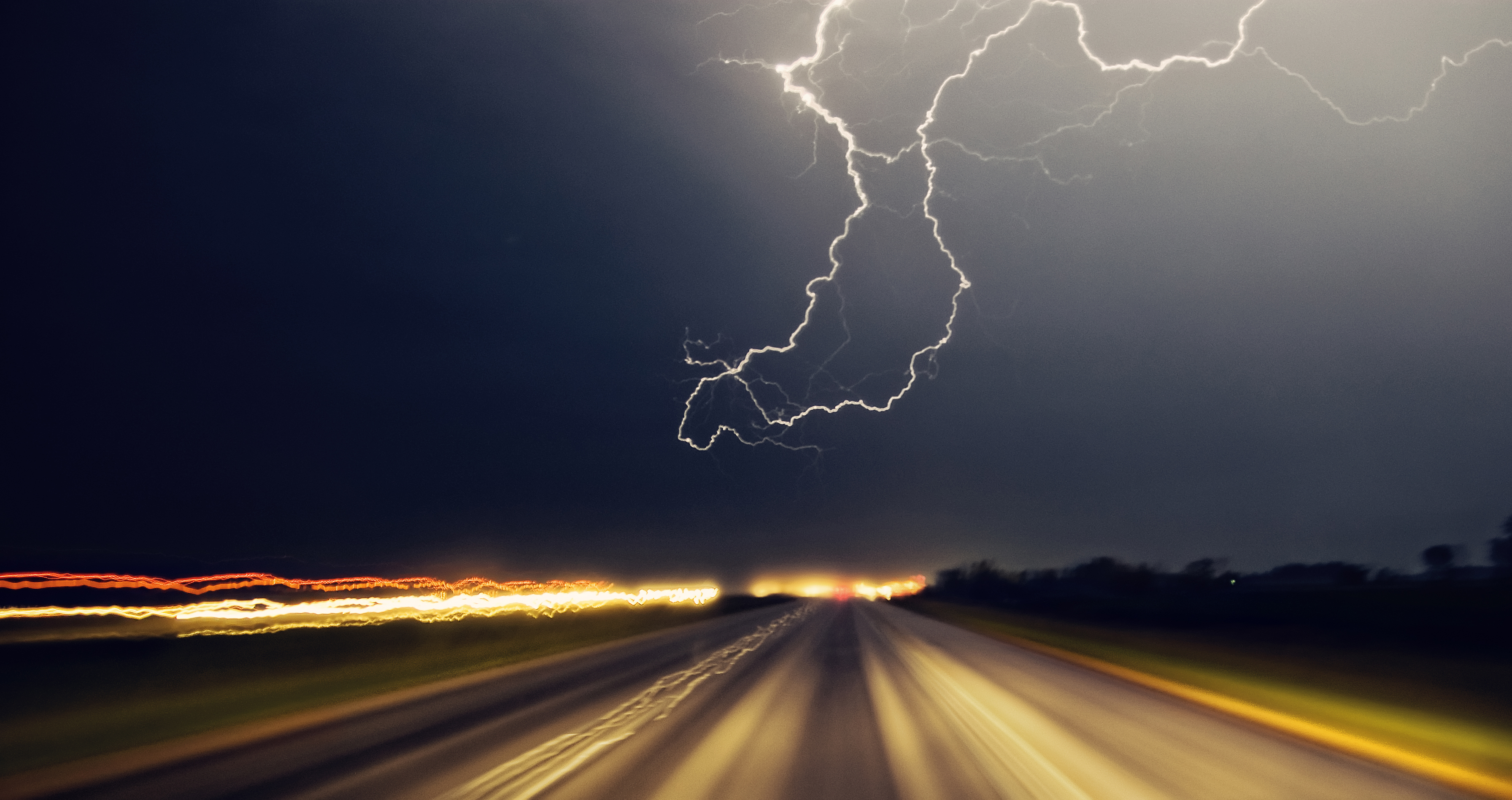 “in the mid- to long-term there is a major risk that carrier degradation combined with playback obsolescence will defeat the efforts of archivists…”
	
	--International Association of Sound and 		Audiovisual Archives
Creative Commons: Flickr @james_clear
“Audiovisual materials are the fastest growing segment of our nation’s 
archives and special collections.”
	
	--The Library of Congress National Recording Preservation Plan, page 6
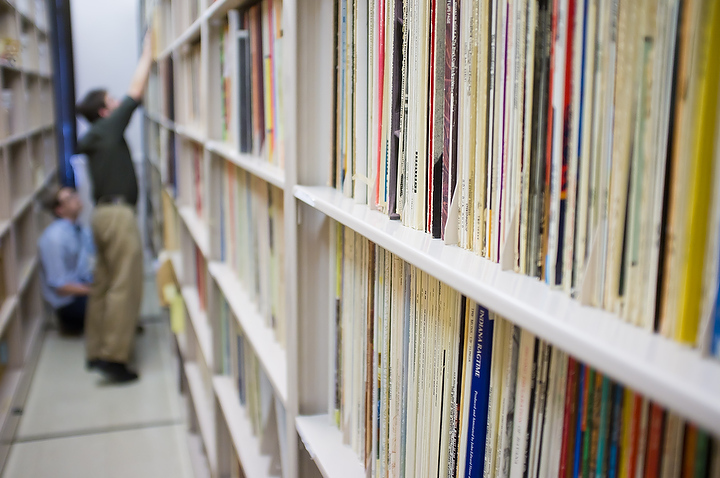 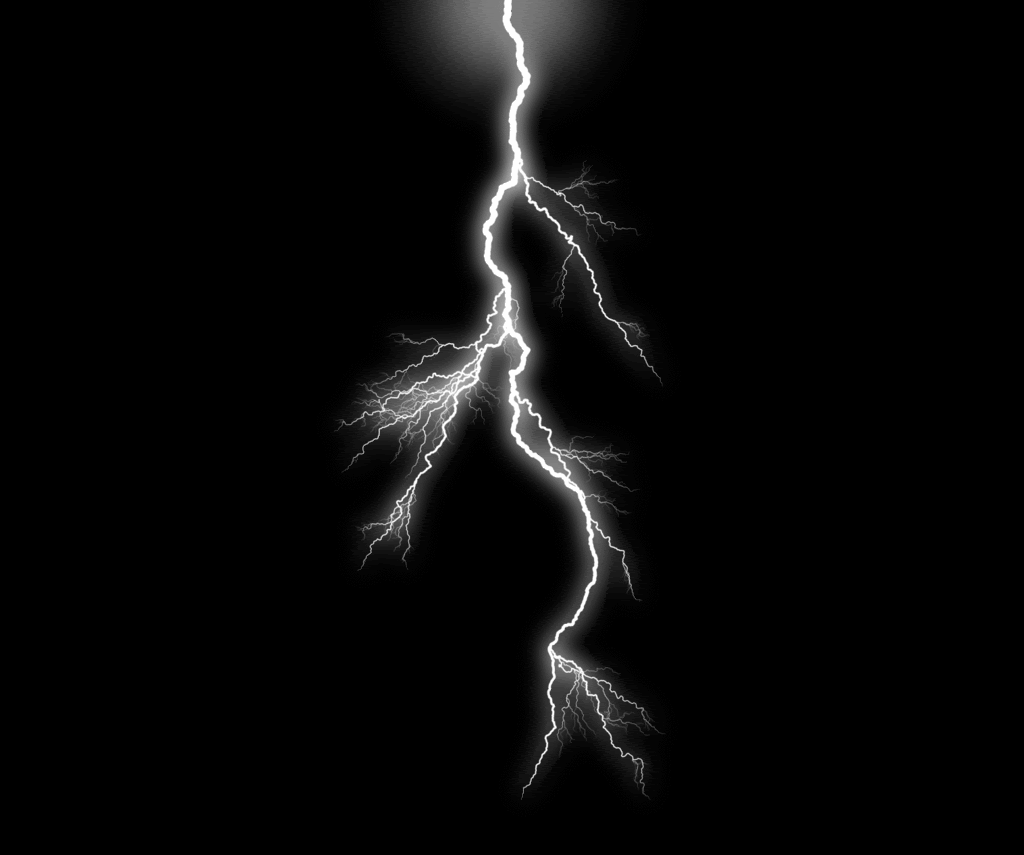 What is the problem?
Large numbers
Degradation
Obsolescence
High research value
Short time window
Indiana Numbers
More than 560,000 audio, video, film objects
364,000 audio (64%)
125,000 video (22%)
78,000 film (14%)
80 units
50+ formats
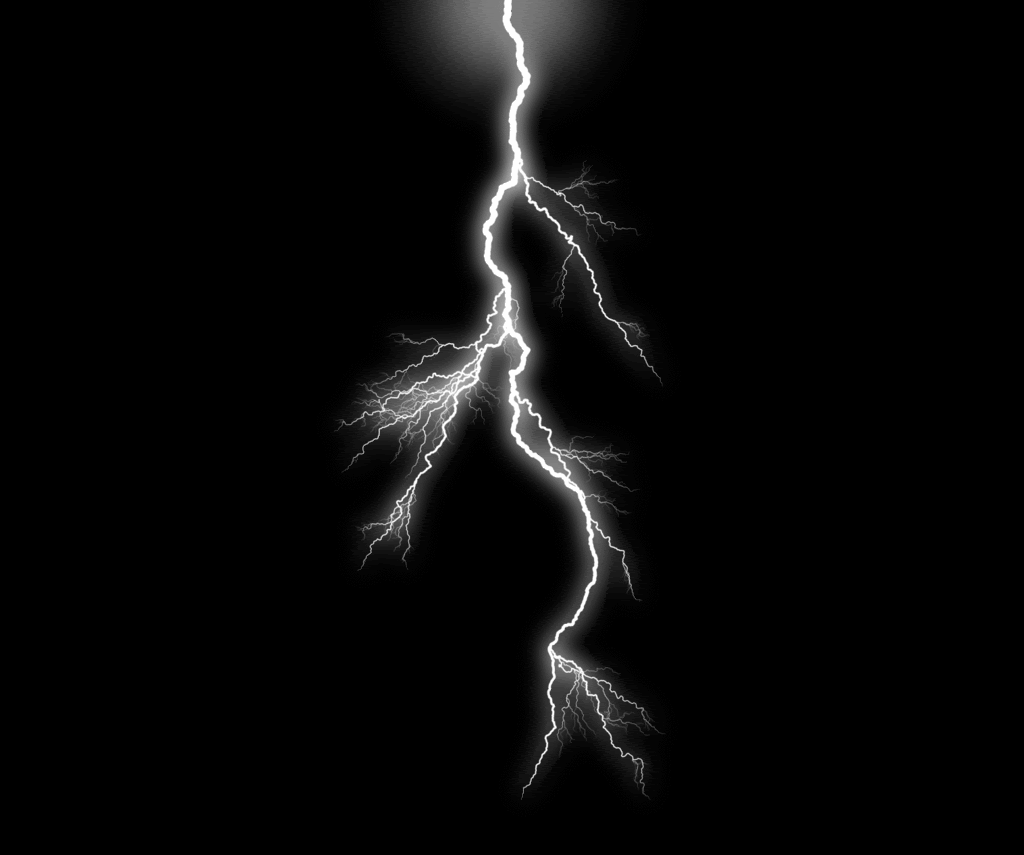 Degradation
All analog and physical digital media objects actively degrading
some catastrophically
Fungus
Vinegar Syndrome
Sticky Shed Syndrome
Plasticizer Exudation
Delamination
Windowing
Curling
Hydrolysis
Color Fading
Shedding
Undiagnosed 
Unplayability
Crystalline Residue
Scratches
Efflourescence
Shrinkage
Mechanical Issues
Oxidation
Breaking
Binder Breakdown
Cupping
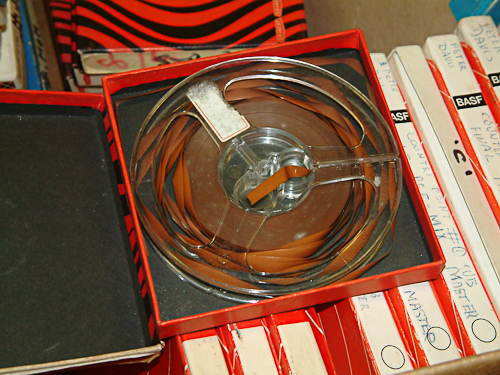 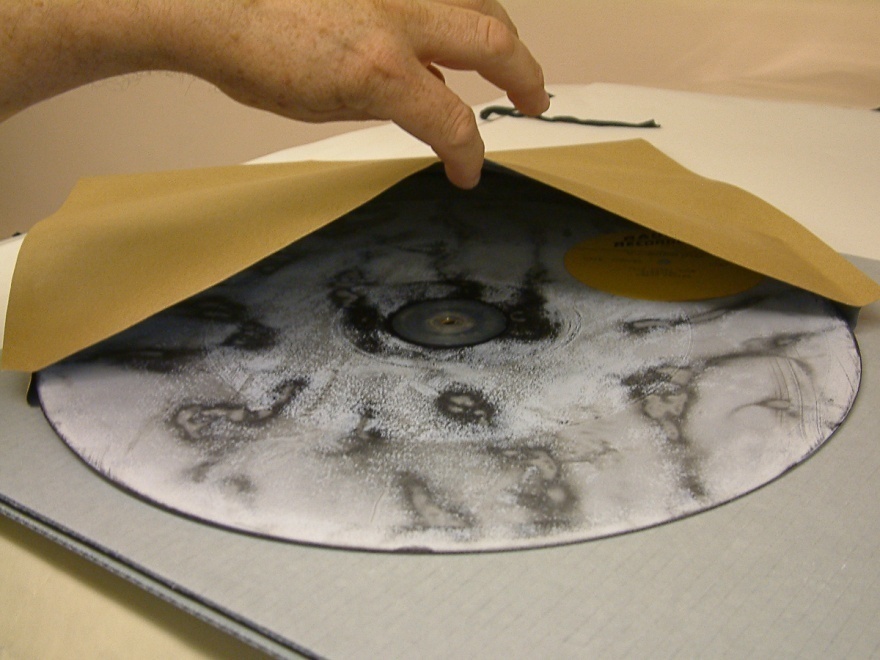 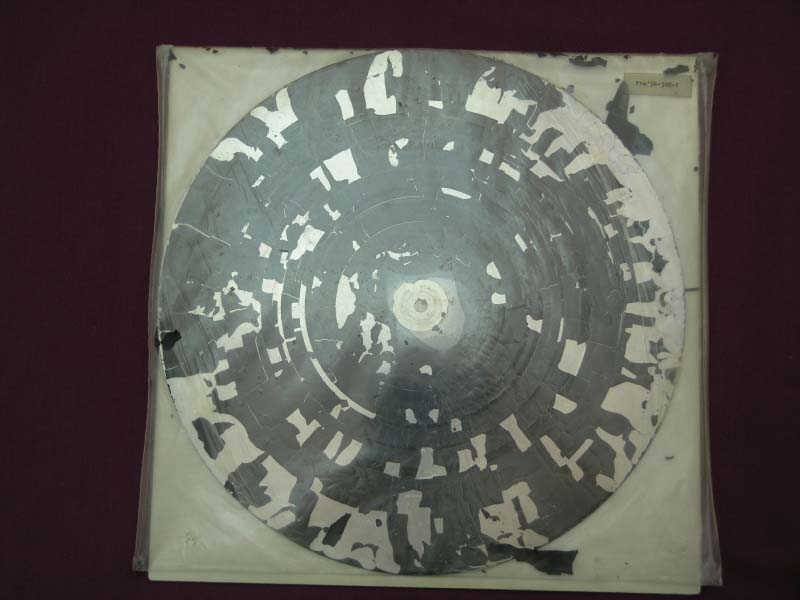 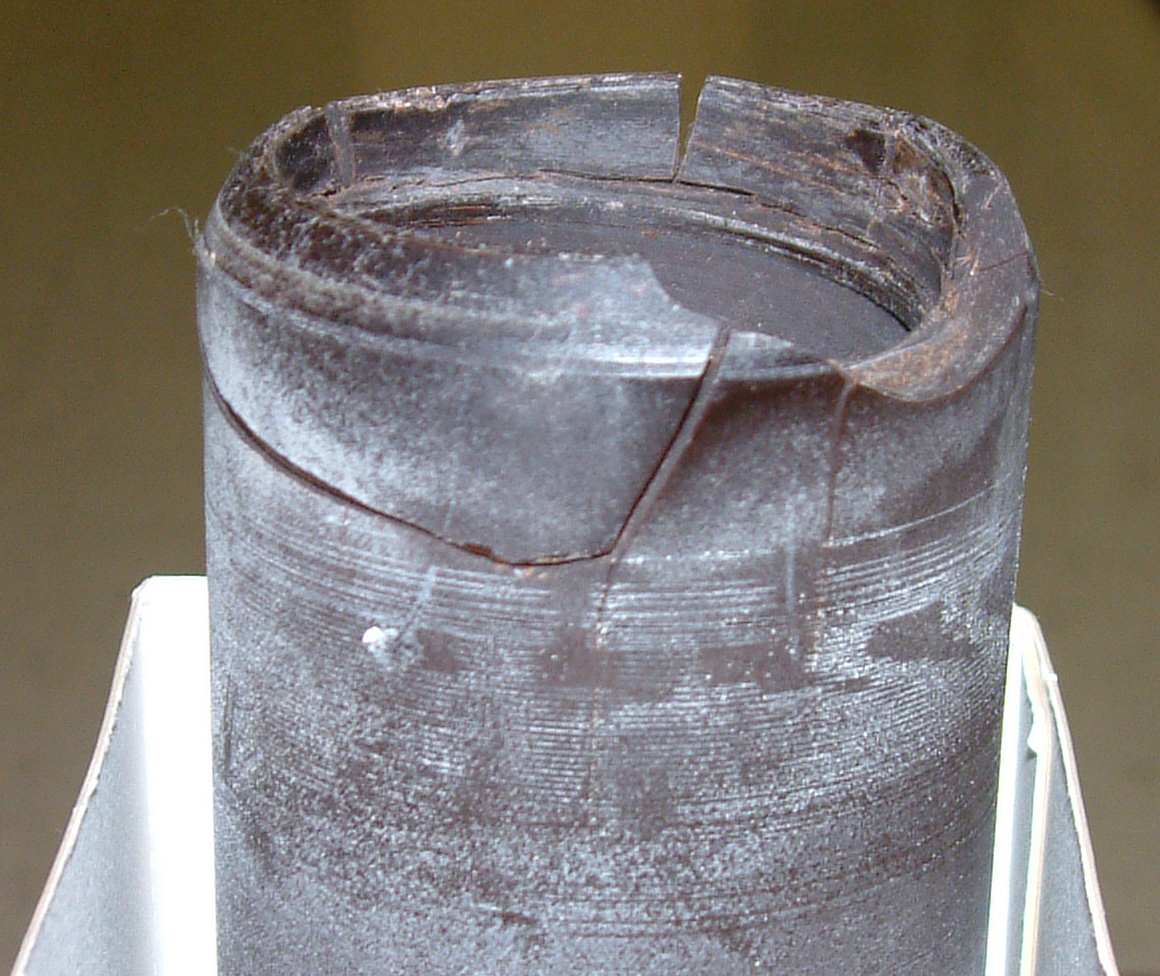 [Speaker Notes: This is part of the Roaming Scout collection -- the oldest known recording of extended narrative in any Native American language.  The whitening visible in the groove suggests that the "wax" has undergone significant chemical breakdown since the cylinder was last played about twenty-five years ago.]
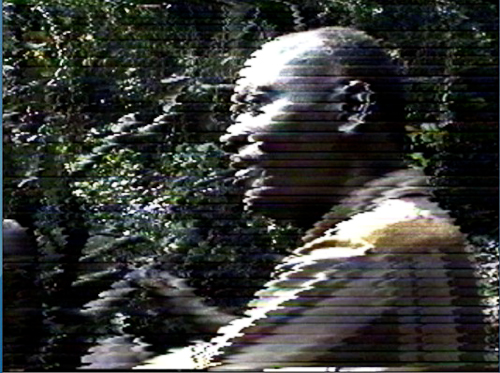 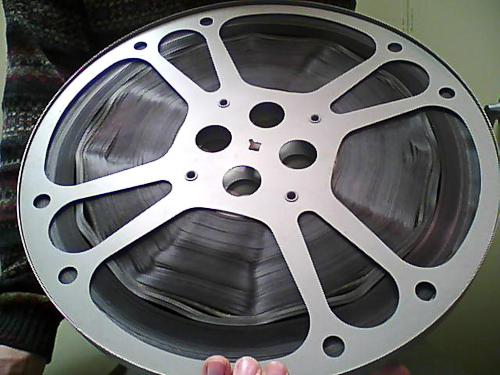 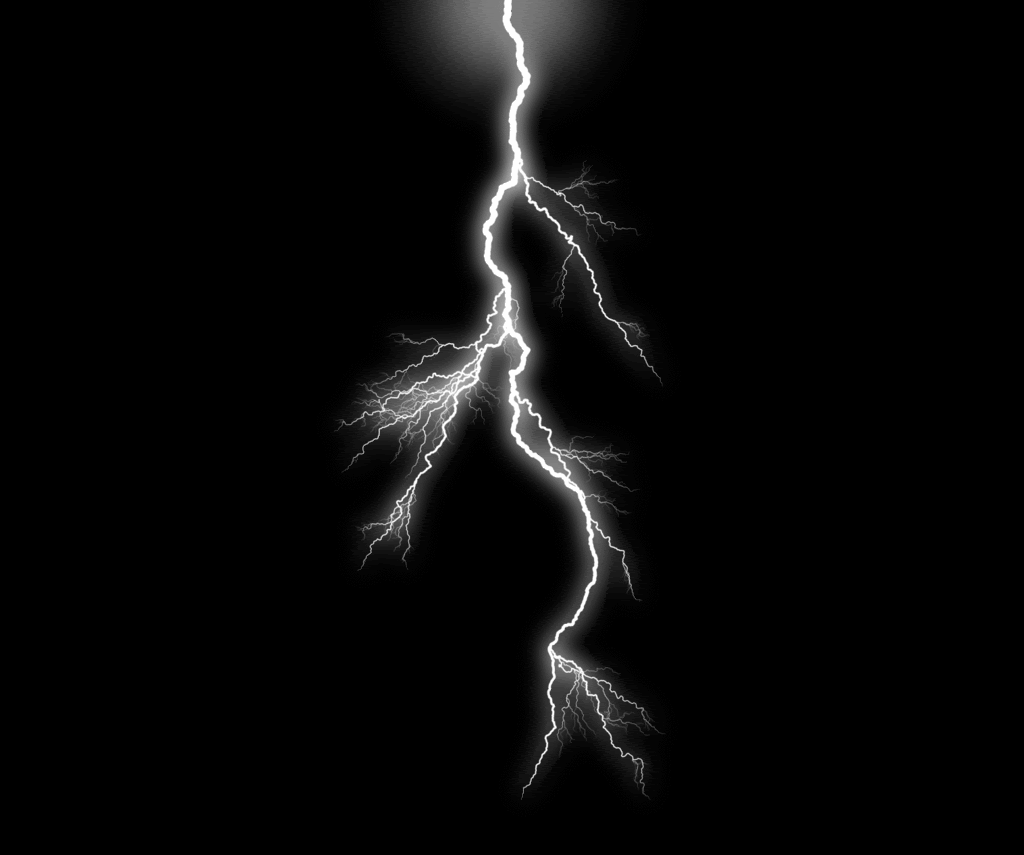 Obsolescence
Media formats
Equipment (playback machines, test devices)
Repair parts
Playback expertise
Repair expertise
Tools
Supplies
Obsolescence
Technics SP-15 turntable main bearing unavailable at any price
Sony PCM-70x0 series DAT machine capstan motors unavailable at any price
Audio alignment tapes—one company
Last run of playback heads for Studer tape machines
1” video machines, parts, playback expertise scarce
 Type C head assembly $16,000
								 
                                                                                                      --information courtesy of George Blood

					--information courtesy of George Blood
Obsolescence
Quad (video) machines, parts, playback expertise very scarce
Standard industry professional format
Estimated 100-200 machines left worldwide
Ampex AVR-1 (1970s) compressed air diaphragm unavailable at any cost
Playback heads must be replaced every three months
Obsolescence
One supplier – technician is age 65
Company appealing for money to continue refurbishing program
Trouble getting supplies
2009 cost for new head= $3500
2012 cost = $5200

 
					--information courtesy of George Blood
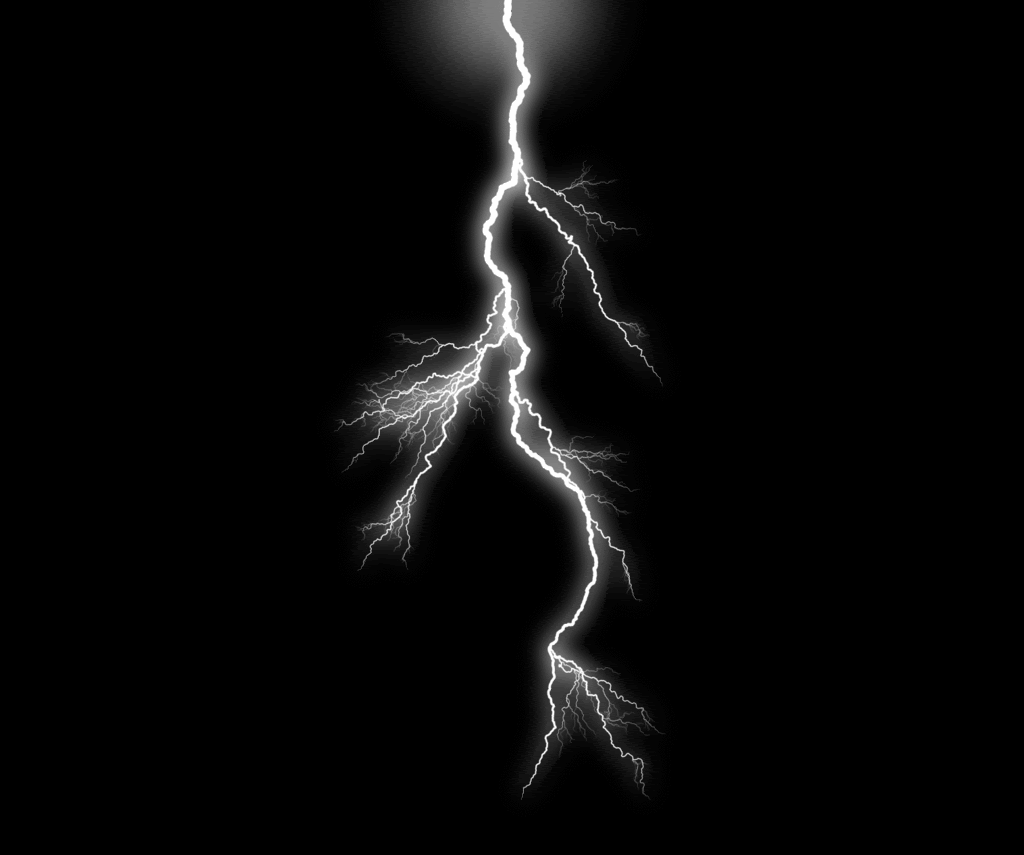 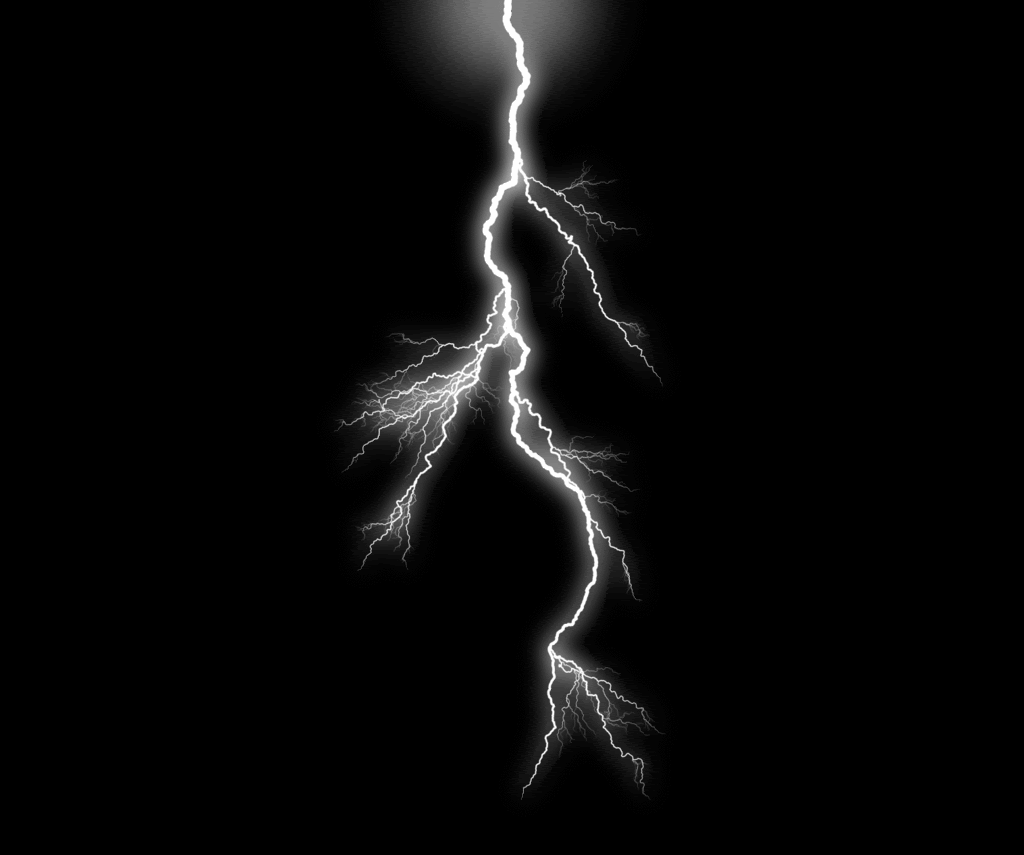 Obsolescence
All analog audio and video formats are at different points on a similar obsolescence slope
Obsolescence
Not enough working audio and video playback machines to digitize everything currently in vaults
Audio equipment doubling/quadrupling in price on eBay
Degradation/Obsolescence
“For video the problem is even sharper: complete disappearance of an (affordable) ability to transfer.”


		

          --Richard Wright, AMIA list, 2/17/2013
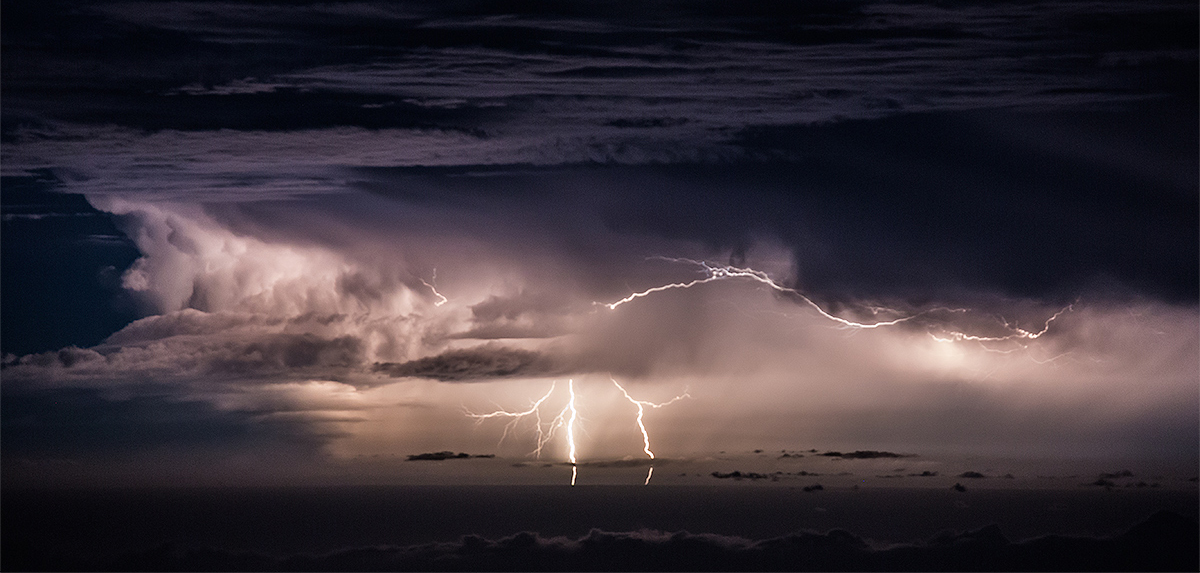 Creative Commons: Flickr @MichaelBolognesi1
Degradation/Obsolescence
“75% of the analogue video held in Europe in 2006 will be lost by 2023 when video digitisation will simply have "ceased to be."”


		

          --Richard Wright, PrestoCentre  Answers, 2/5/2013
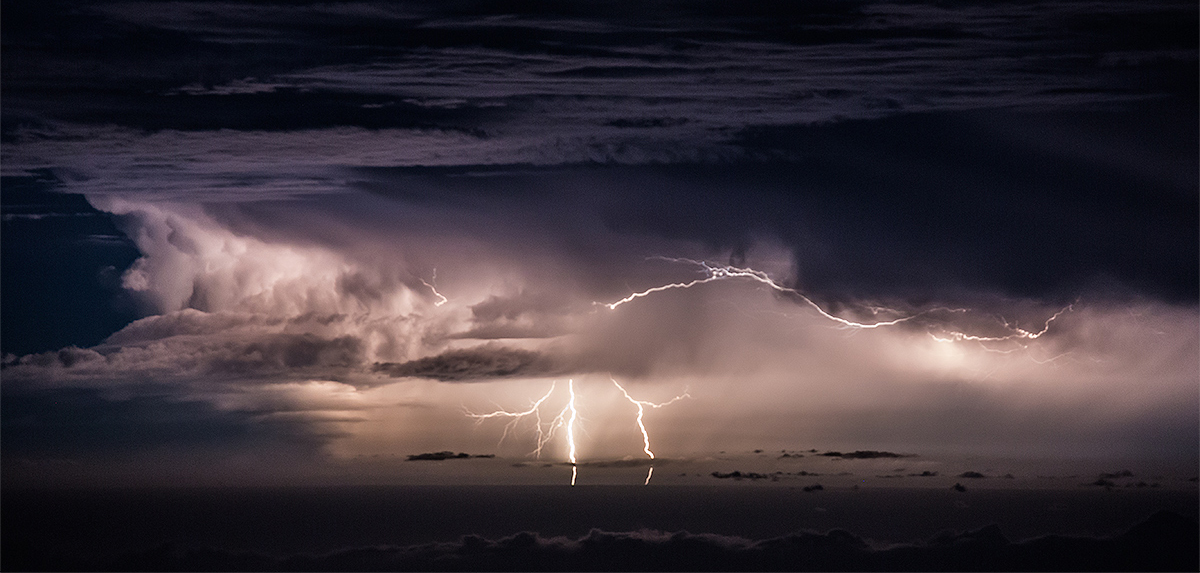 Creative Commons: Flickr @MichaelBolognesi1
Degradation/Obsolescence
“ There is a massive disaster happening here.”


		

        
	  -- Clifford Lynch,  Coalition for Networked Information,2011
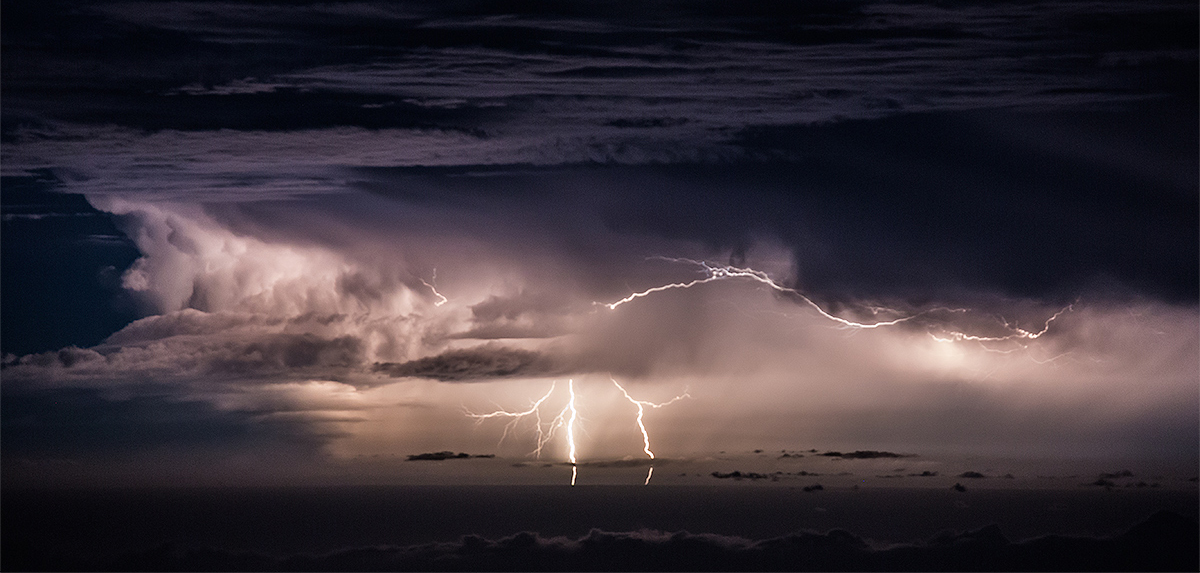 Creative Commons: Flickr @MichaelBolognesi1
Degralescence Attacks the Kingdom of Media
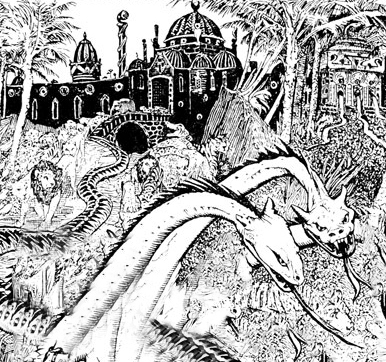 Flickr @garry
Prince Codec Brandishes the Sword of Migration
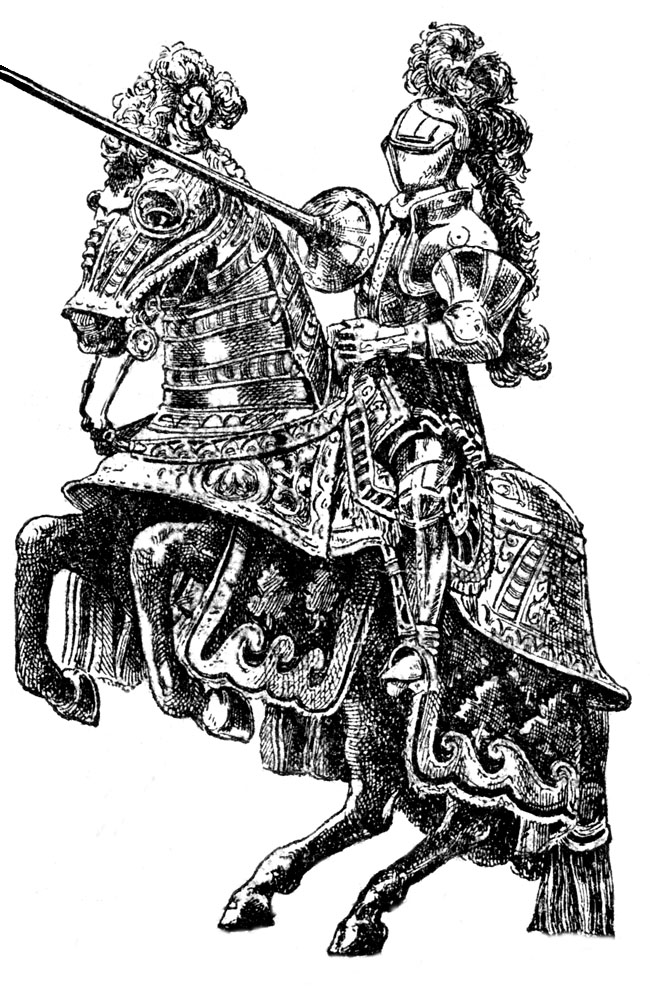 Flickr @garry
The Sands of Time Slip Away
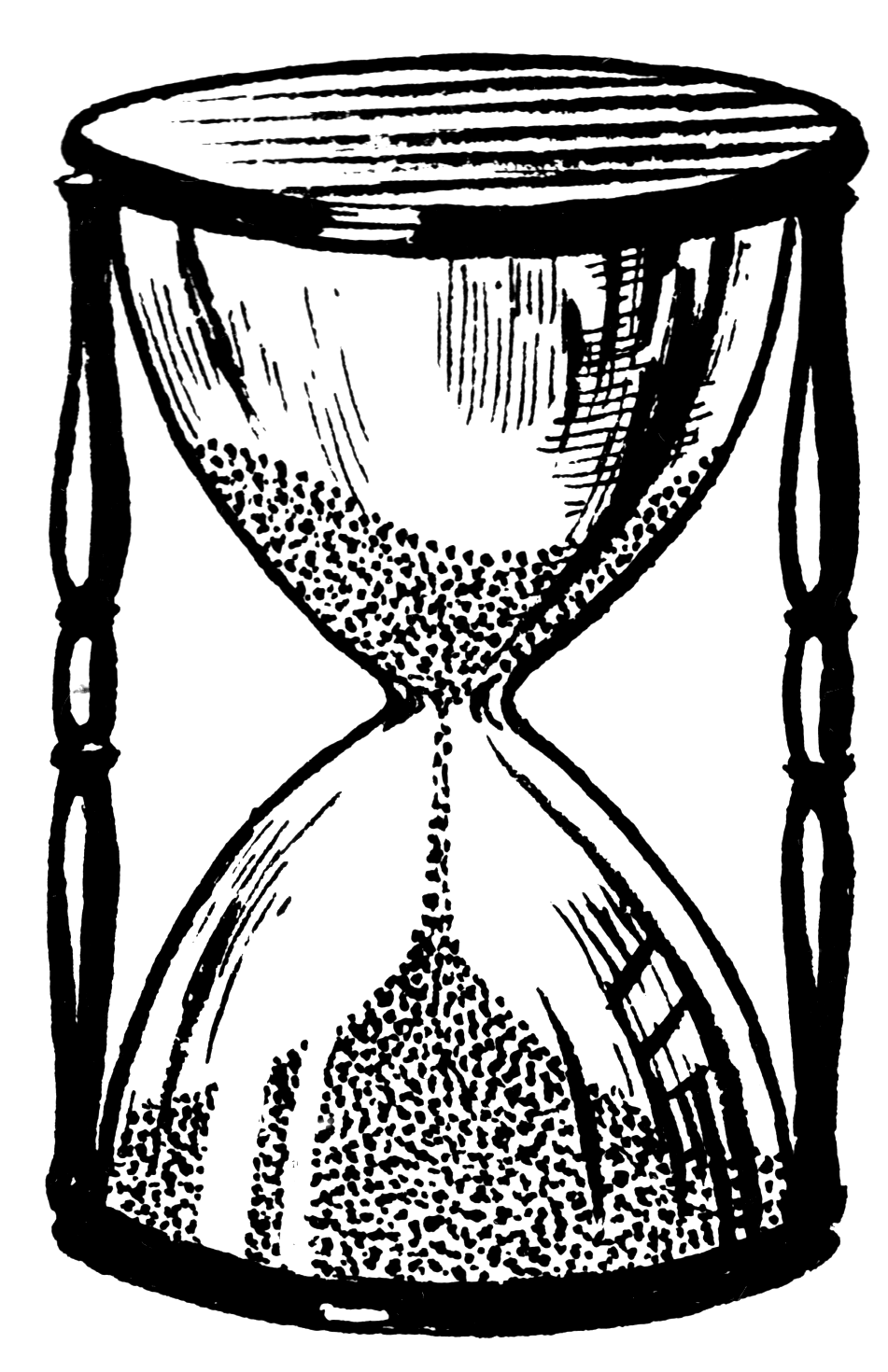 Flickr @garry
Degradation/Obsolescence
How much time do we have?

15-20 years
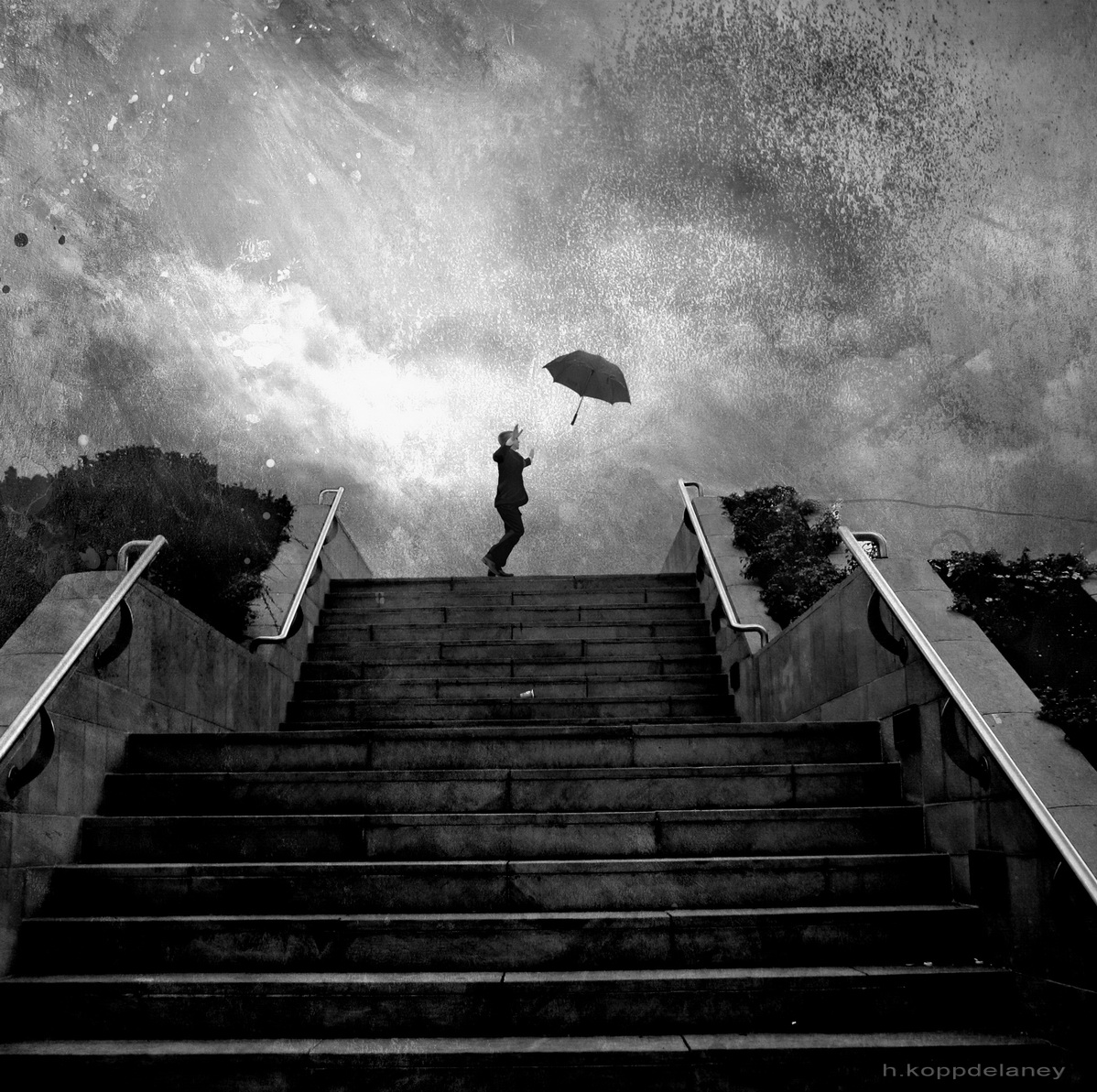 Flickr@h.koppdelaney
Degradation/Obsolescence
“…many analog audio recordings must be digitized within the next 15 to 20 years – before sound carrier degradation and the challenges of acquiring and maintaining playback equipment make the success of these efforts too expensive or unattainable.”
 
		--The Library of Congress National Recording Preservation Plan, page 7
Degradation/Obsolescence
How much time do we have?

15-20 years 
Less for some formats
Degradation + Obsolescence = Impossible/Too Expensive
Vendors and a few institutions stockpiling
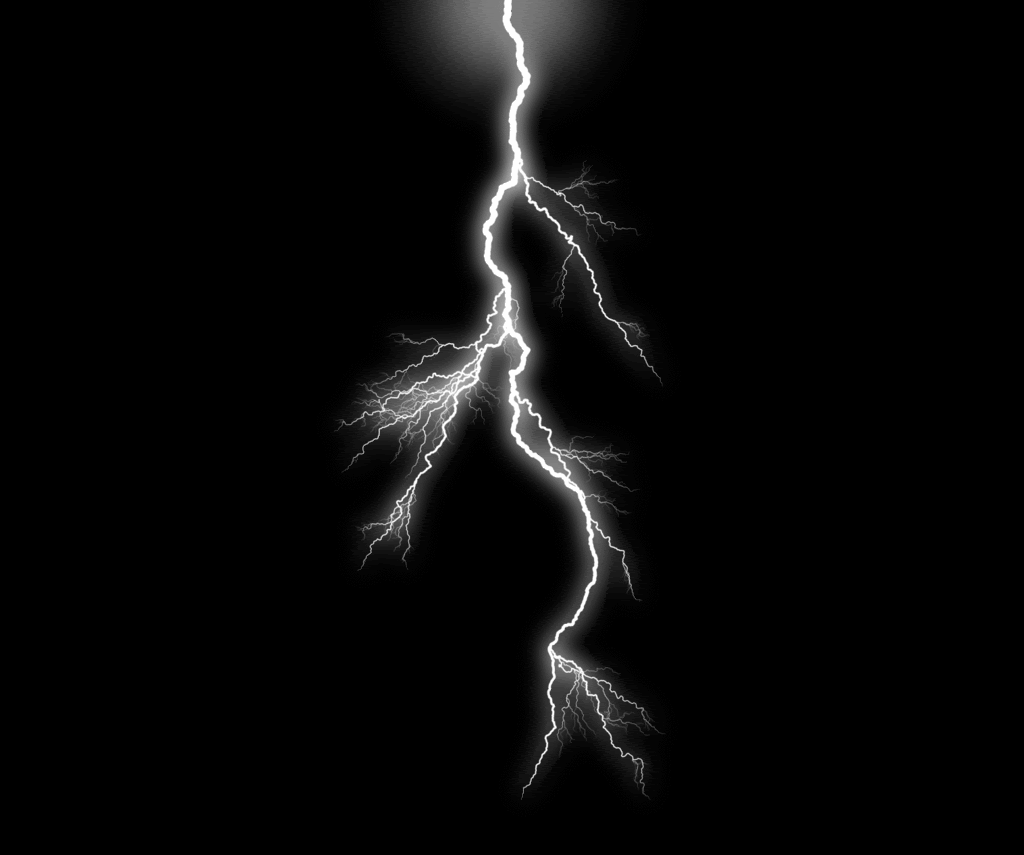 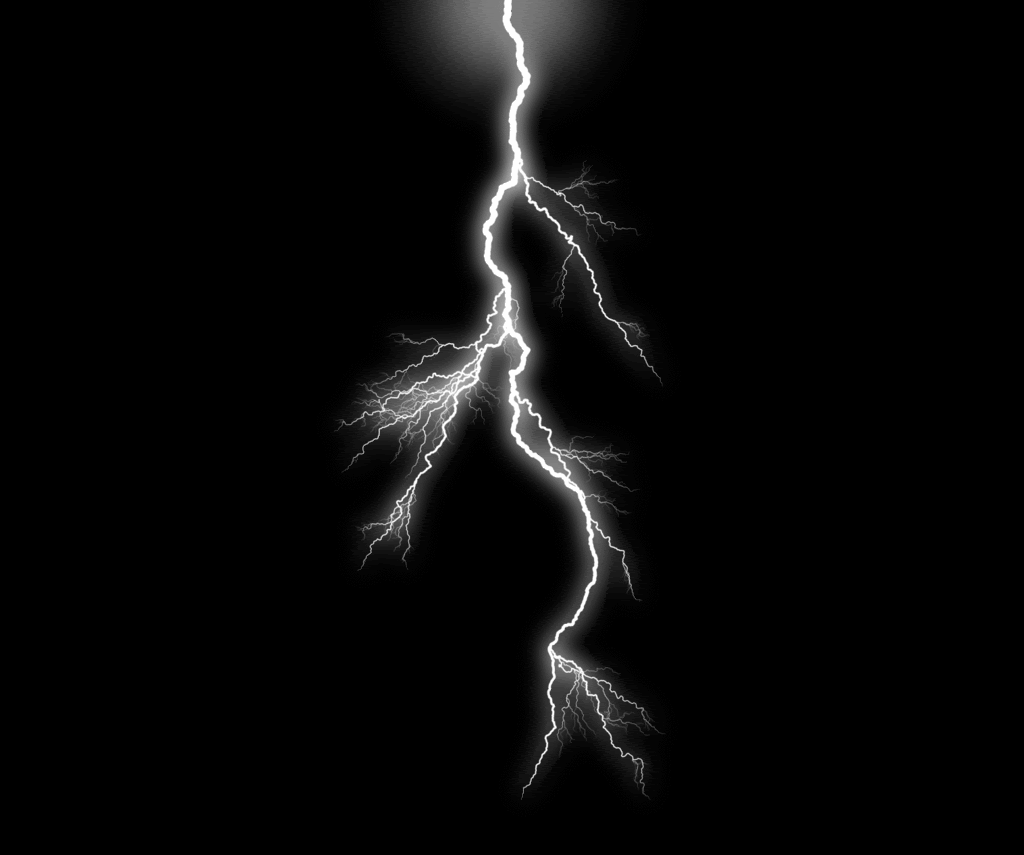 Degradation/Obsolescence
How much time do we have?
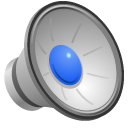 10-15 Years
Strategies
Audio and Video
How long will it take?

At our current pace…

Archives of Traditional Music: 58 years
Music Library: 120 years

Key Words: Massive, rapid, considered
The Battle for Media Commences
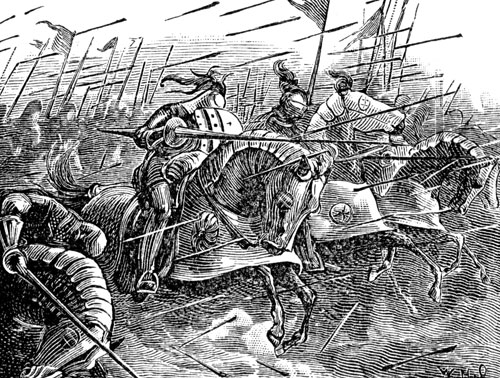 Flickr @garry
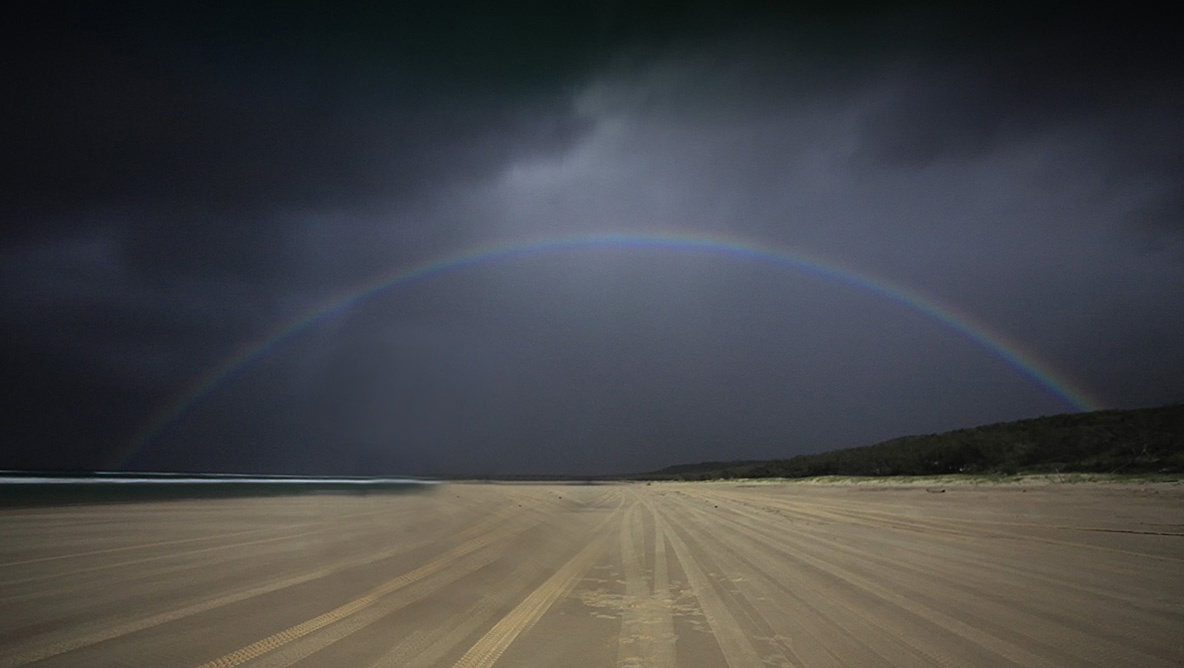 What is Indiana University Doing to Weather this Storm?
Flickr @garry
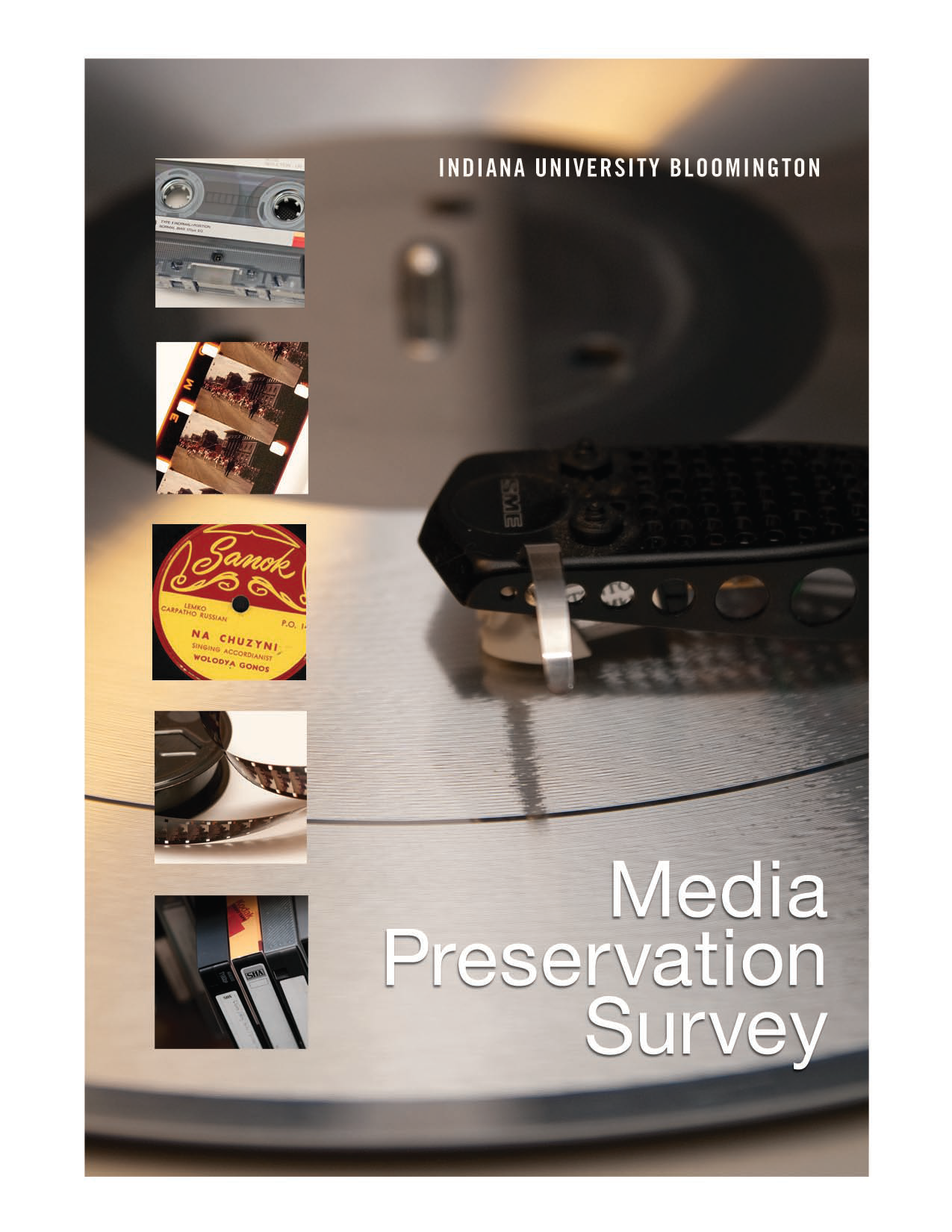 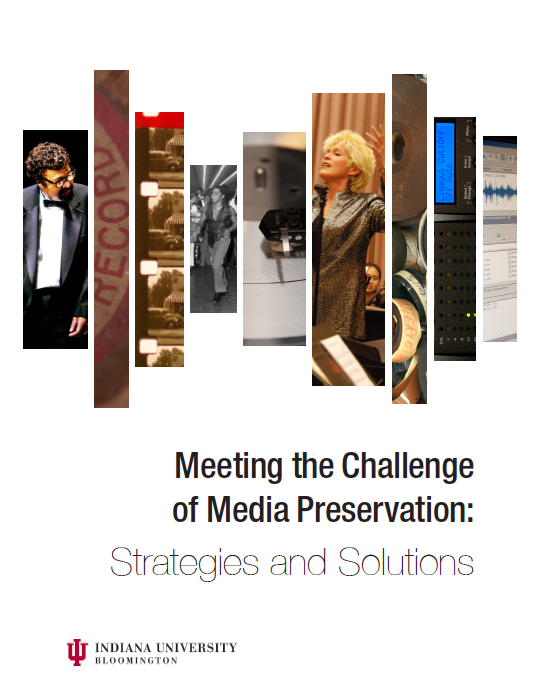 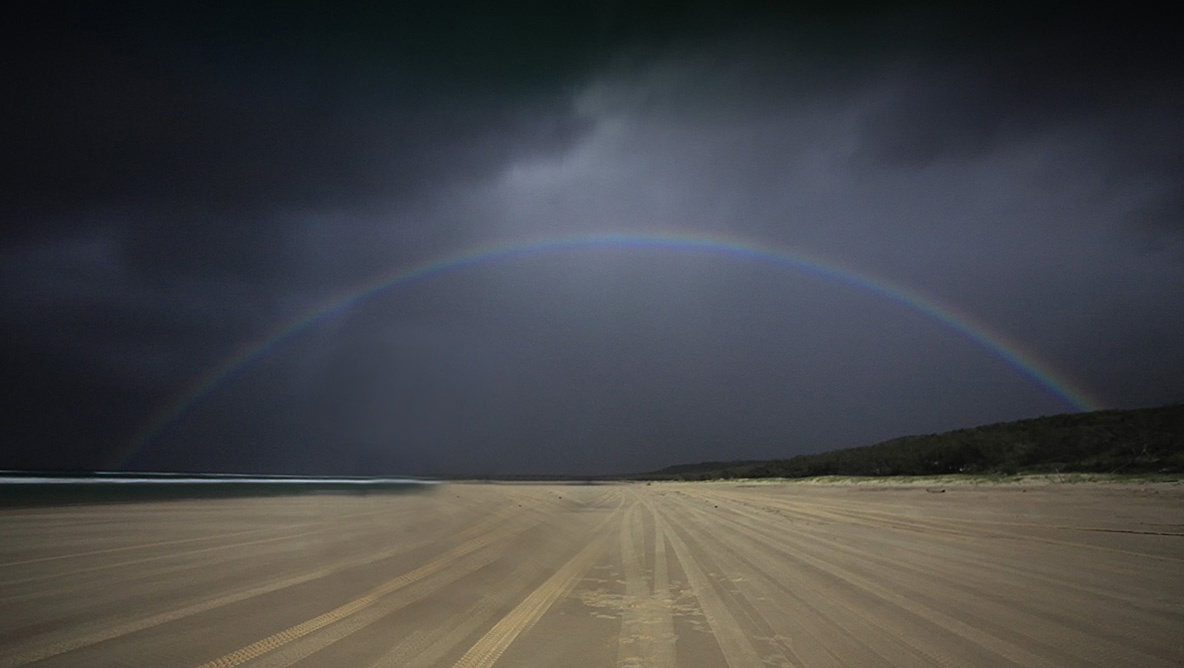 State of the University addressOctober 1, 2013
Media Digitization 
and 
Preservation Initiative (MDPI)
Flickr @garry
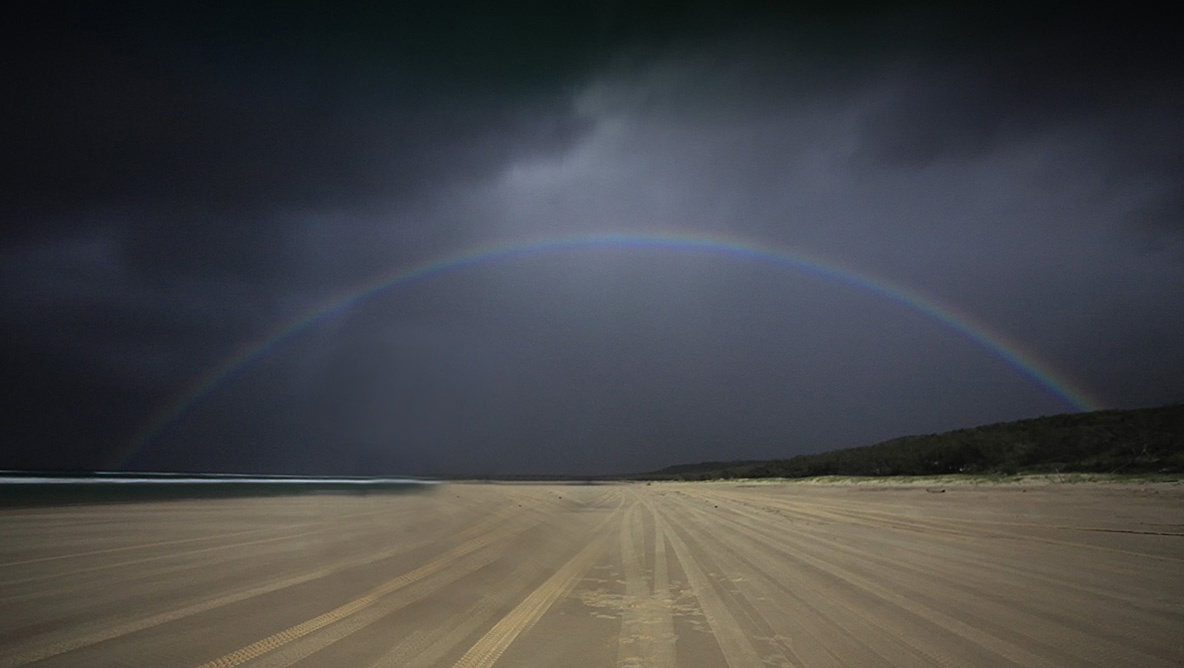 State of the University addressOctober 1, 2013
Digitization of all significant audio and video recordings
IU digitization master plan for all research collections
Flickr @garry
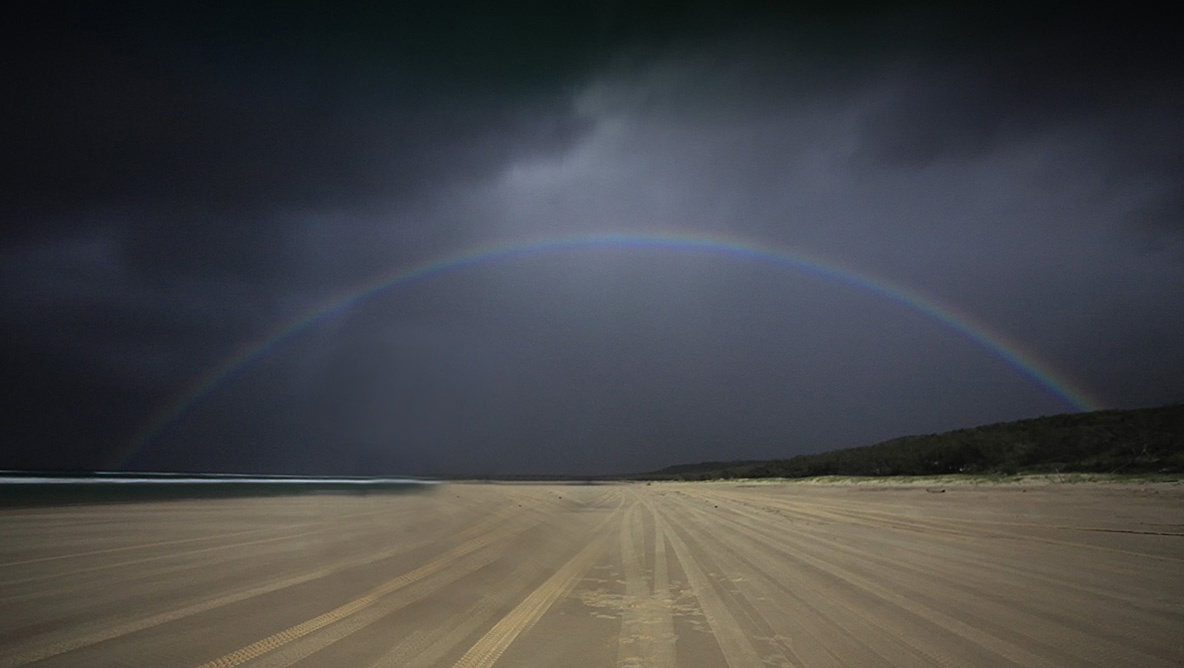 5-year plan
IU Bicentenary Initiative

“We got five years, my brain hurts a lot. Five years, that’s all we’ve got”
David Bowie
Flickr @garry
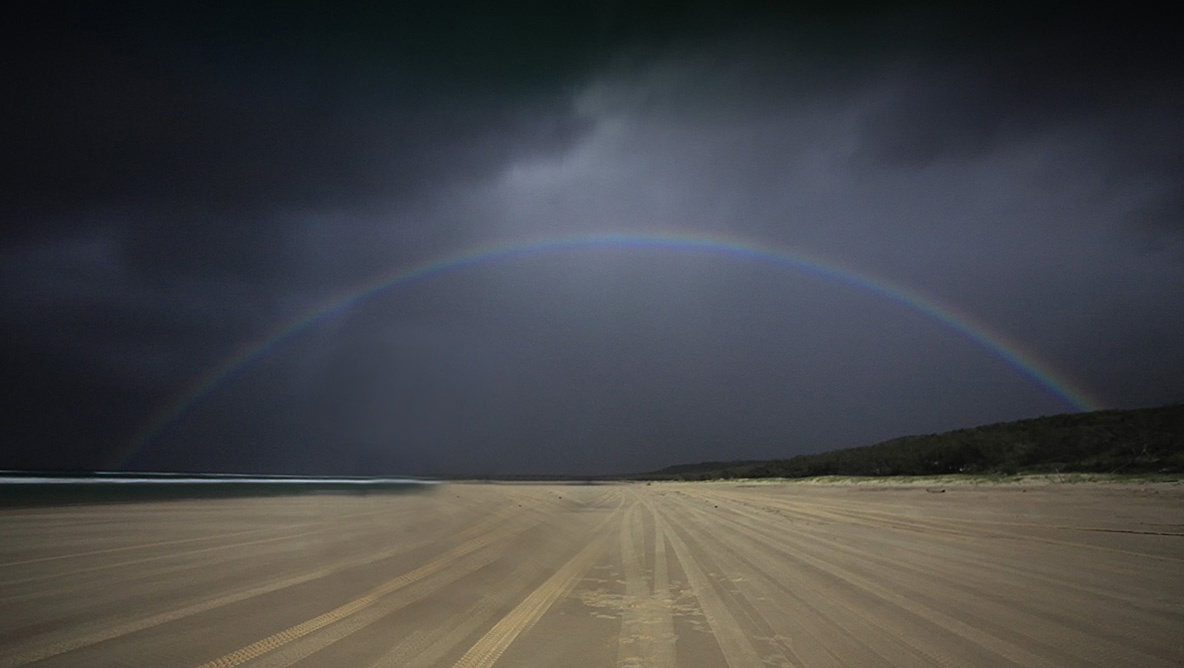 Funded by:
Office of the President
Office of the Provost
Office of the Vice President for Research
Flickr @garry
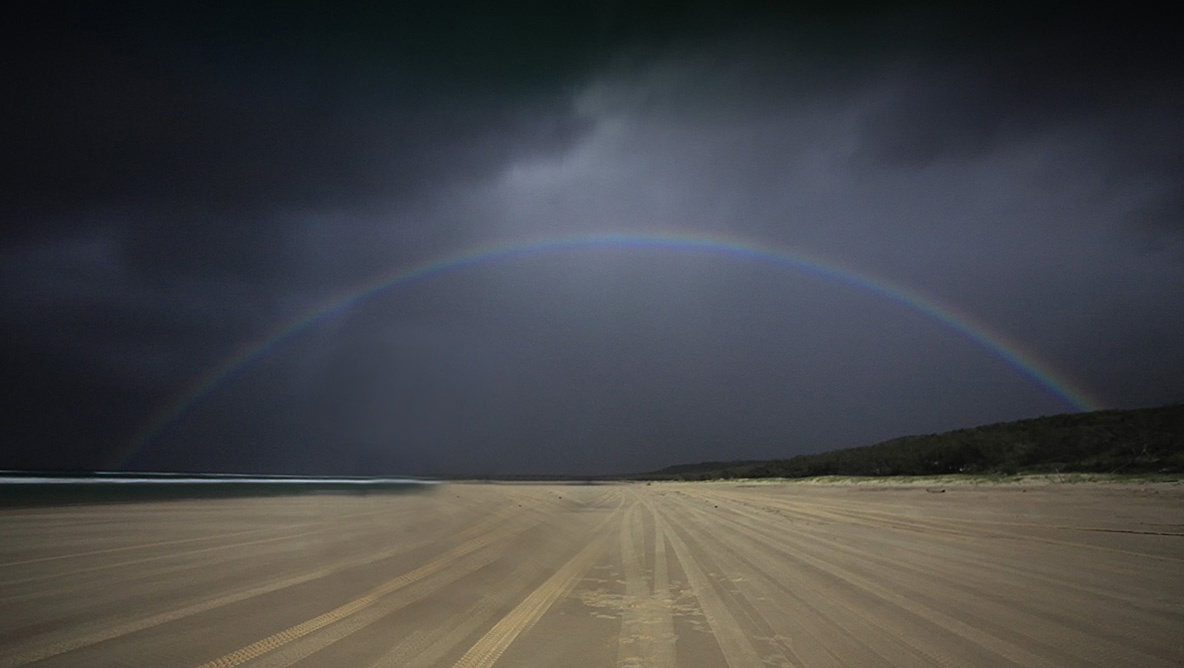 University-wide initiative
Other IU campuses
Preliminary survey
 ~76,000 objects
 ~22,000 unique objects
Flickr @garry
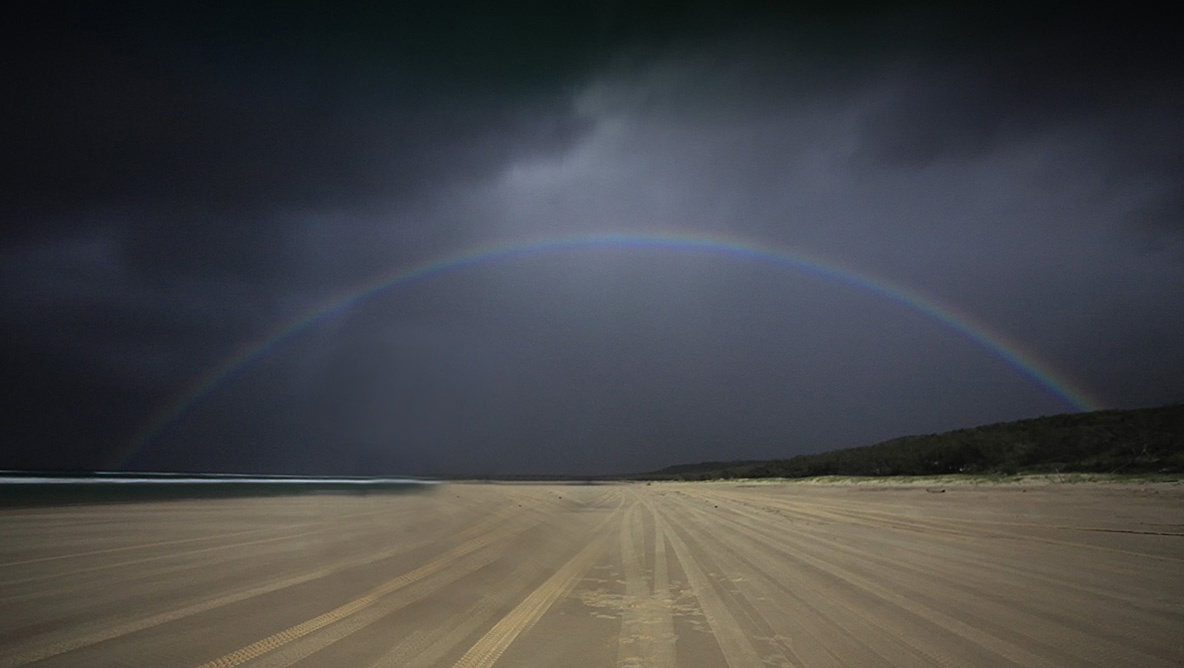 Film
Develop separate proposal
Longer than five years?
Flickr @garry
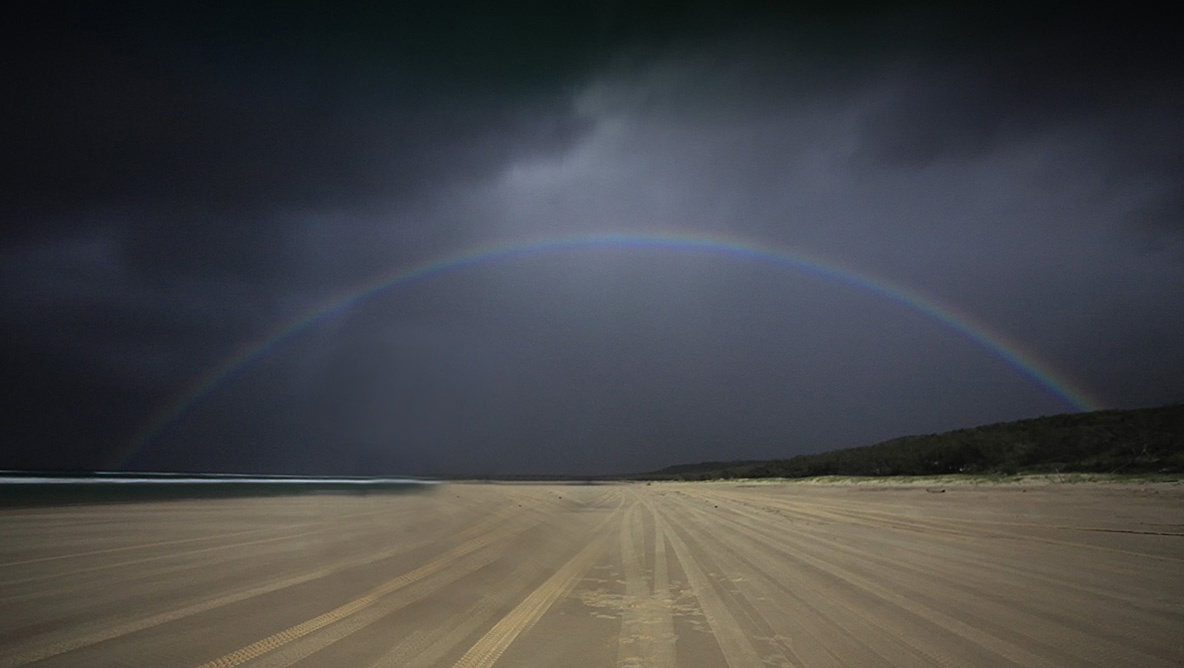 Partnership
Flickr @garry
Memnon Archiving ServicesBrussels & Liège facilities
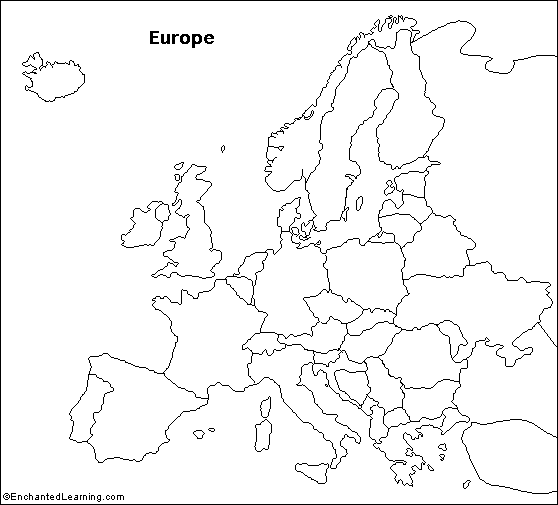 Brussels
Video Digitization / encoding facility
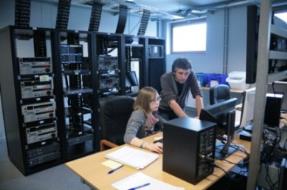 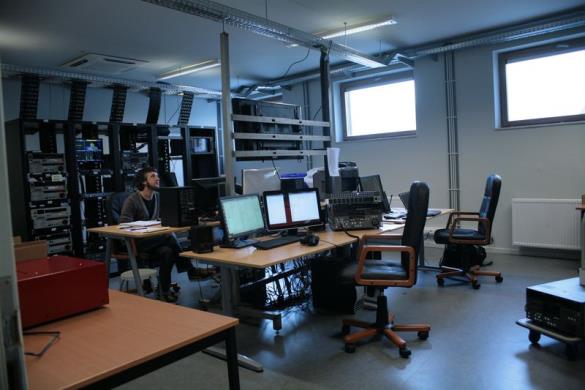 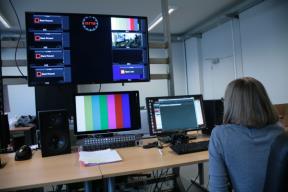 Large scale digitization services
Over 10 years experience in large scale digitization
Partnership for improved efficiency
Multiple client references
Over 1,000,000 hours digitized
R&D Projects
Dedicated I.T. team
Expertise in metadata management
Automated content enrichment
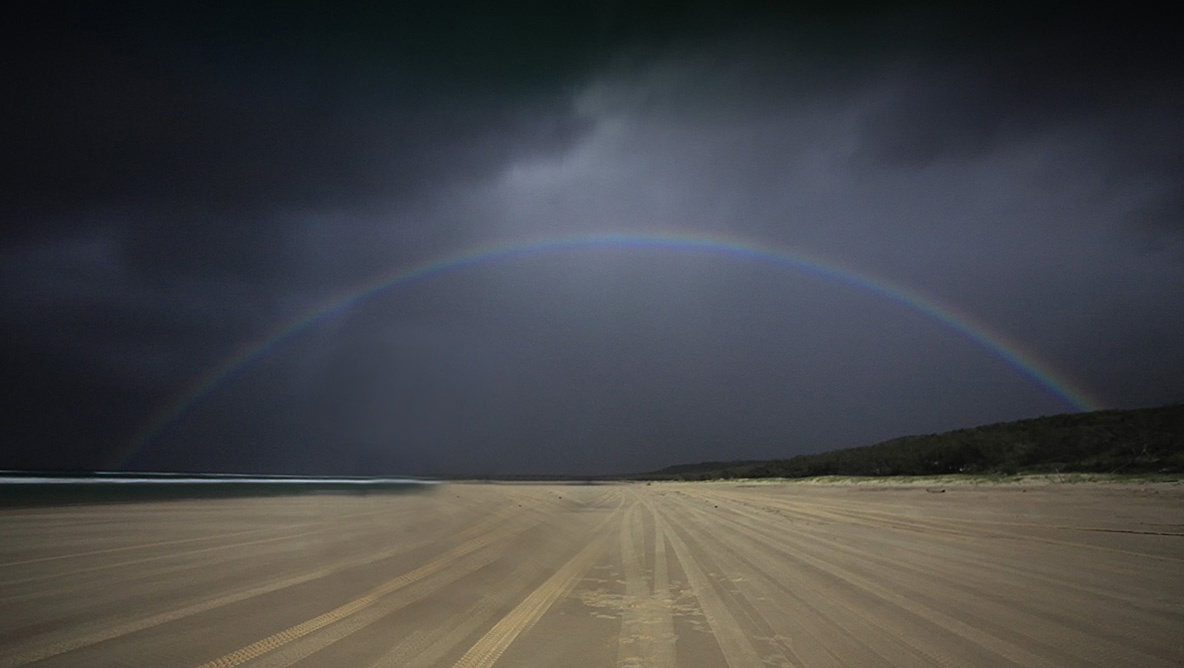 Strategy
Memnon – parallel transfer workflows
IU – 1:1 workflows for fragile formats and items
Digitize more than 350,000 recordings in five years
Flickr @garry
Degralescence is Brought under Control
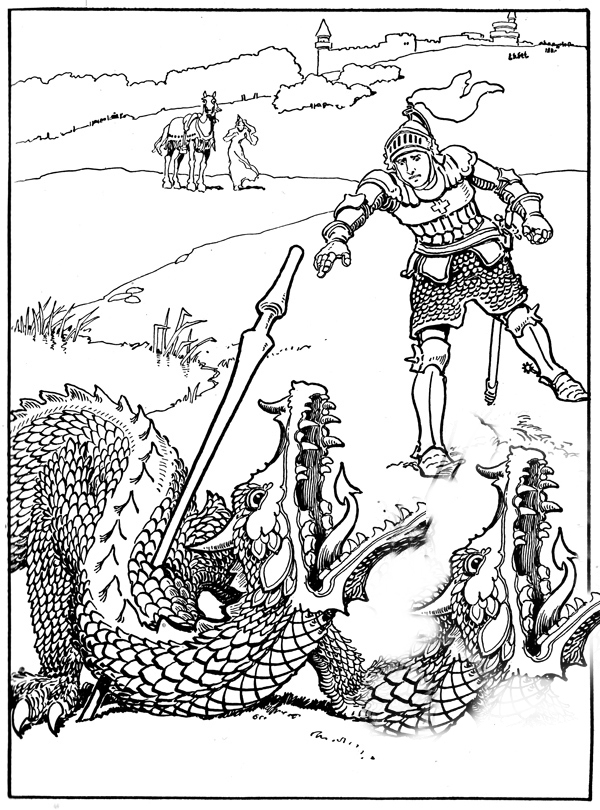 Flickr @garry
The End
Flickr @garry
Why Media Preservation Can’t Wait
The Gathering Storm
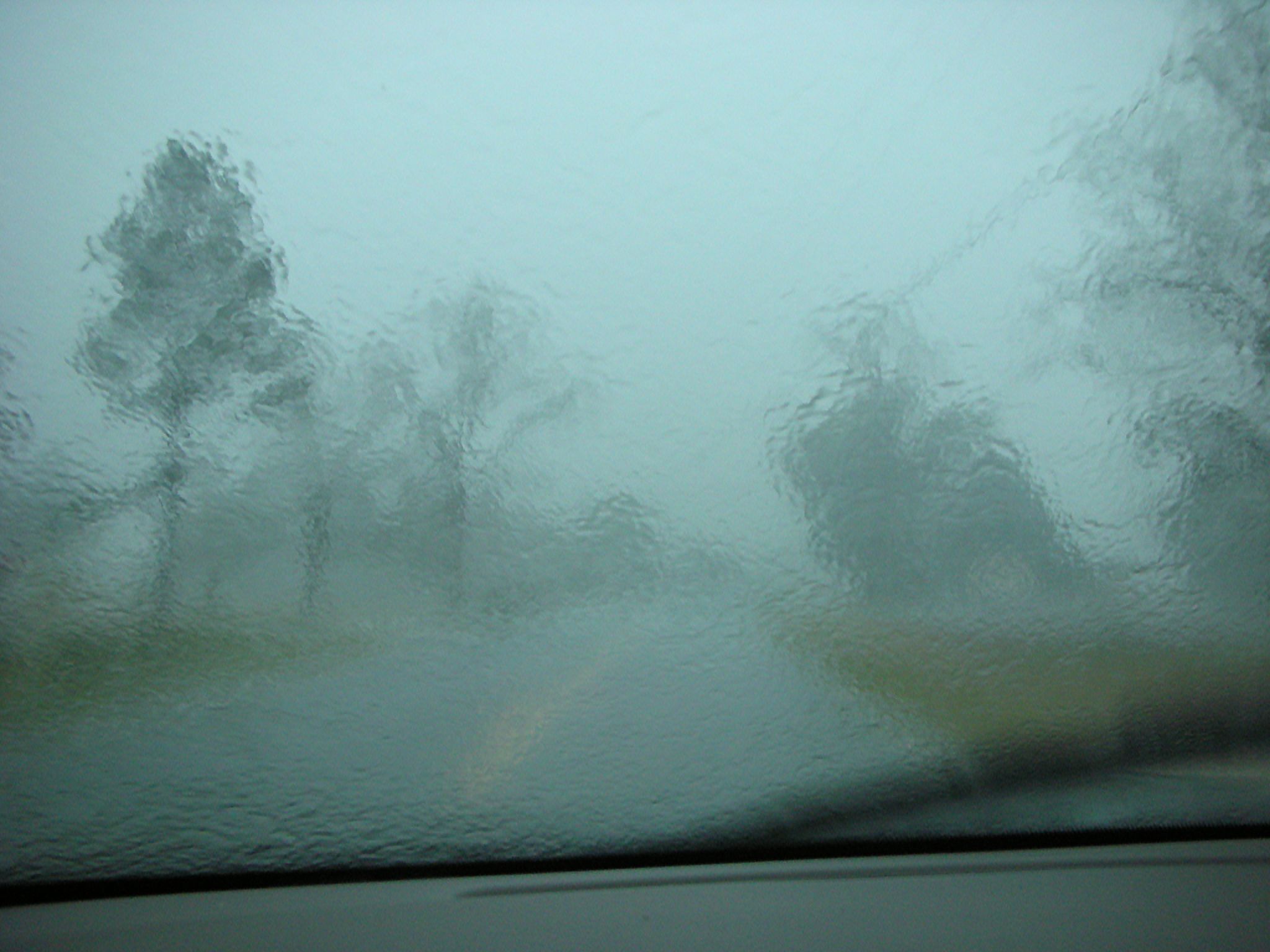 Mike Casey
Director of Technical Operations
Media Digitization and Preservation Initiative
Indiana University 
May 15, 2014

Website: http://www.mdpi.iu.edu
Blog: http://mediapreservation.wordpress.com/
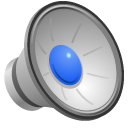 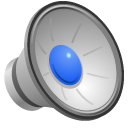 Flickr @Old Woman Shoe